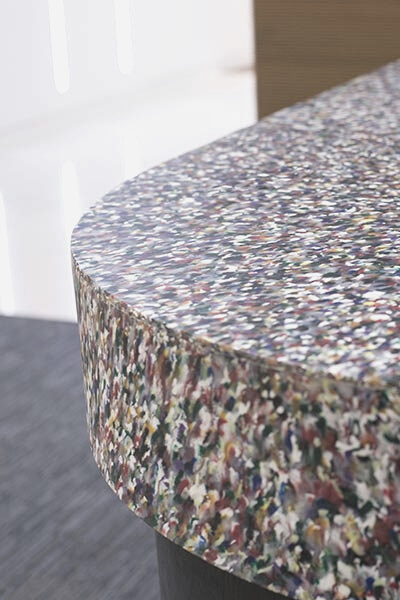 01
Caracterización mecánica y moldeamiento del material compuesto entre Polialuminio Tetra Pak®  Reciclado, Polipropileno y Polietileno Tereftalato reciclado.
DECEM
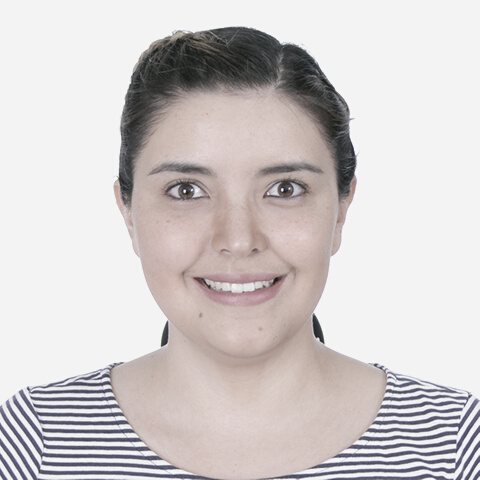 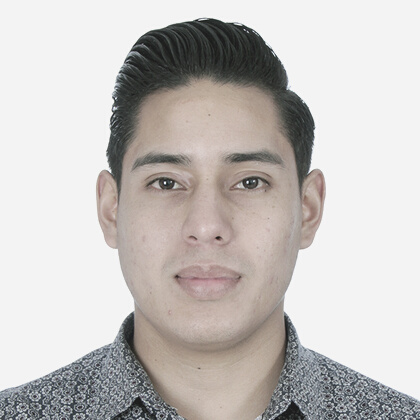 INTEGRANTES
02
LAURA GABRIELA 
HURTADO RIVERA
PAÚL ANDRÉS 
ALBARACIN CABRERA
Sangolquí- Ecuador •ENERO 2020
03
Objetivos
Antecedentes
Introducción
Metodología
Procedimientos
 Resultados
Conclusiones
Recomendaciones
RESUMEN DE LA PRESENTACIÓN
TEMAS CLAVE
Sangolquí - Ecuador •ENERO 2020
ECONOMÍA Y EFICIENCIA
SIMULACIÓN
PROPIEDADES MECÁNICAS
VALIDACIÓN DE PROPIEDADES MECANICAS
Objetivo  General 
Caracterizar las propiedades mecánicas y modelar el material compuesto entre polialuminio Tetra Pak® reciclado, polipropileno y polietileno tereftalato reciclado.
Elaborar un material compuesto eficiente y económico, mediante la trituración y prensado térmico de la materia prima.
Simular mediante el método de elementos finitos el material compuesto.
04
Caracterizar el material compuesto.
Realizar los ensayos mecánicos necesarios.
Sangolquí- Ecuador •ENERO 2020
AMBIENTAL
SOCIAL
ECONÓMICO
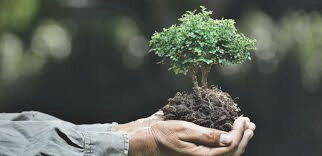 ANTECEDENTES
Disminución de basura sólida
Reciclaje 
Eliminación de importación de basura TetraPak®
Elaboración de un producto asequible para la construcción
Mayor bienestar social
Creación de nuevas fuentes de trabajo
Dinamización de la economía local
05
MOTIVACIÓN DETRÁS DEL PROYECTO
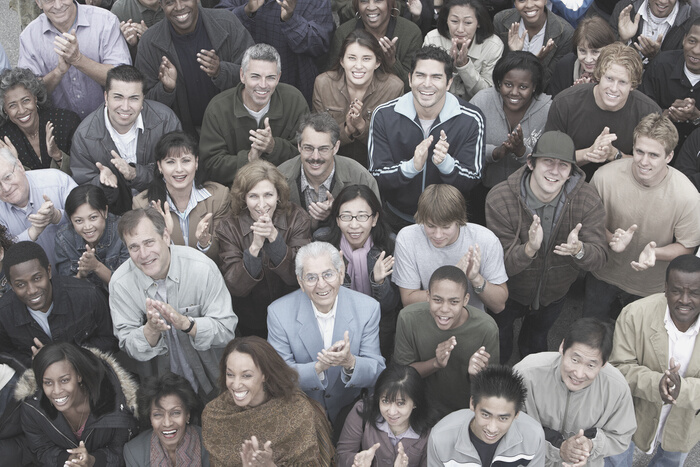 Enero. 2020
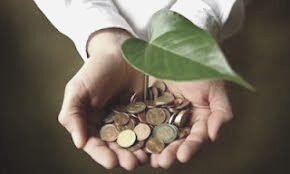 2015-2017
BASURA IMPORTADA
RECICLAJE
DEFORESTACIÓN
Se recolectó 499.33 toneladas de botellas plásticas y tarrinas de comida.
Ecuador importa envases reciclados Tetra Pak® de Colombia y Perú.
En el 2017 solo el 11.9% de Tetra Pak® importado es reciclado.
56.25% en 12 provincias del Ecuador
AMBIENTAL
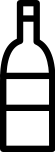 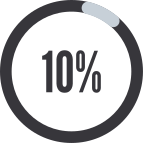 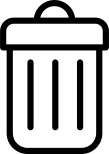 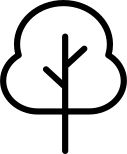 CALIDAD DE VIDA
BIENESTAR SOCIAL
CONSTRUCCIÓN SOSTENIBLE
MATERIAL ASEQUIBLE
Implementación de puntos de reciclaje.
Cultura 3R.
Mayor cuidado a la naturaleza.
Menor impacto ambiental.
Alternativa para materiales disponibles en el mercado.
Elaborado con material local 100% reciclado.
SOCIAL
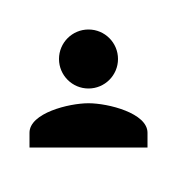 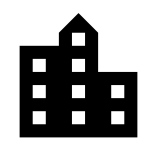 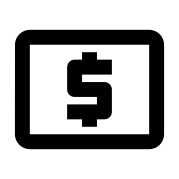 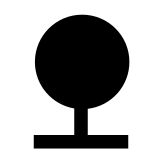 NUEVAS FUENTES DE TRABAJO
NUEVOS PRODUCTOS
DINAMIZACIÓN DE LA ECONOMIA
COMPETITIVIDAD INTERNACIONAL
Creación de empleo local.
	         Mano de obra no calificada de sectores vulnerables.
En base al material compuesto.
Espacio para empredimiento y emprededores.
Mayor competitividad
ECONÓMICO
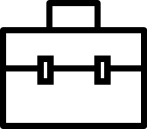 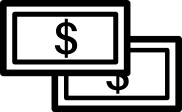 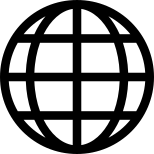 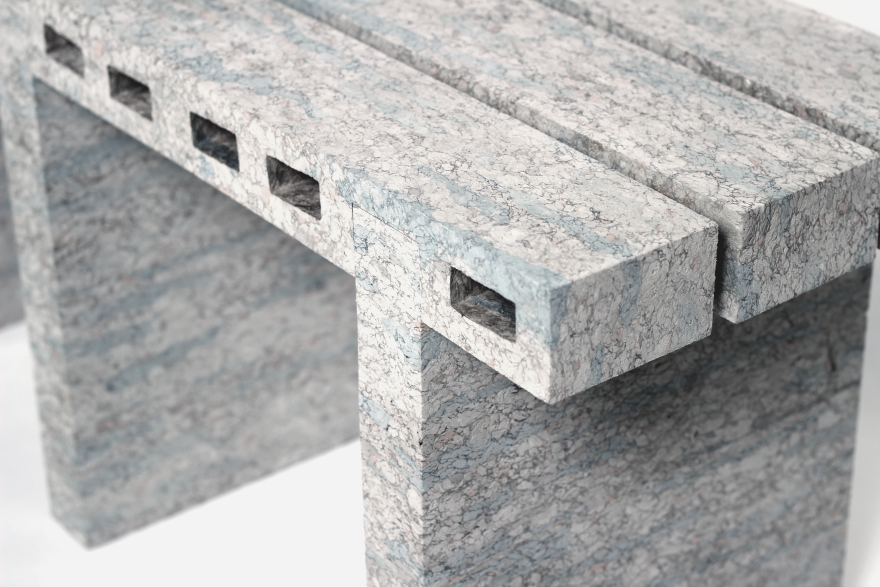 DE QUE ESTAN COMPUESTAS  LAS PLANCHAS?
09
INTRODUCCIÓN
Dependiendo de su matriz polimérica están compuestos de:
Polímero virgen
Polímero reciclado
Y adicionalmente continenen  una fibra o refuerzo de polialumunio.
Sangolquí - Ecuador •ENERO 2020
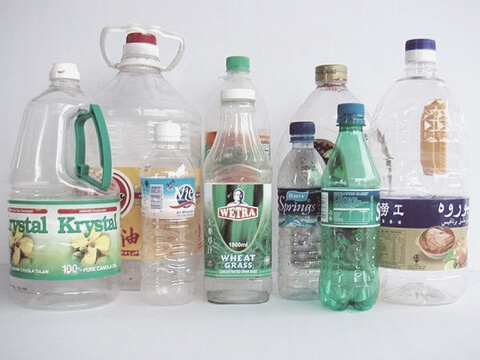 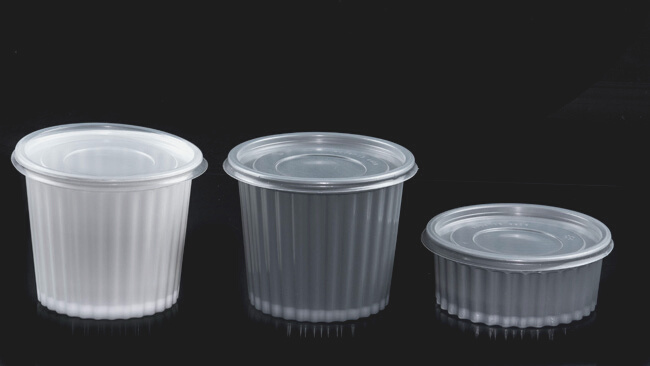 MEZCLAS DE MATRIZ POLIMÉRICA
10
ELABORADAS CON LOS MAYORES CONTAMINANTES PLÁSTICOS DEL ECUADOR
Polietileno Tereftalato
(Botellas plásticas)
Polipropileno
(Tarrinas de alimentos)
VIRGEN
MEZCLAS DE MATRIZ POLIMÉRICA
100%
90%
10%
80%
20%
70%
30%
100%
11
RECICLADO
VIRGEN
VIRGEN
RECICLADO
RECICLADO
Sangolquí- Ecuador •ENERO 2020
VIRGEN
RECICLADO
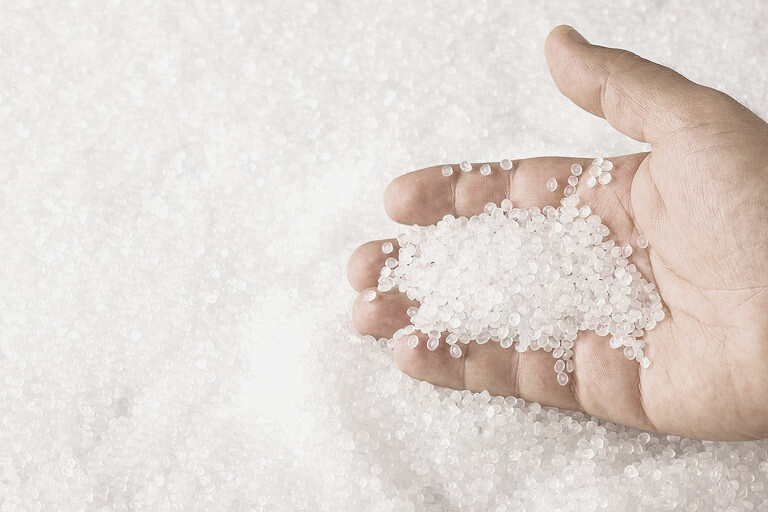 COMO ESTAN ELABORADAS?
Mediante el prensado térmico del material.
12
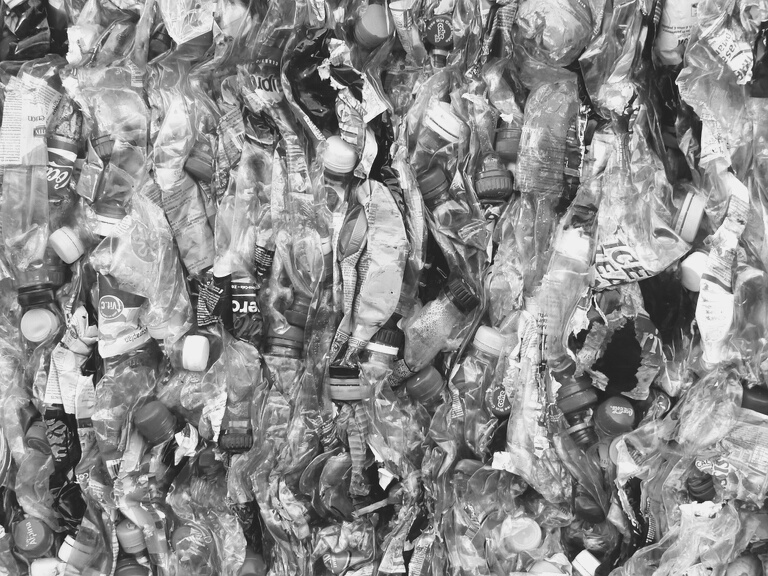 METODOLOGÍA
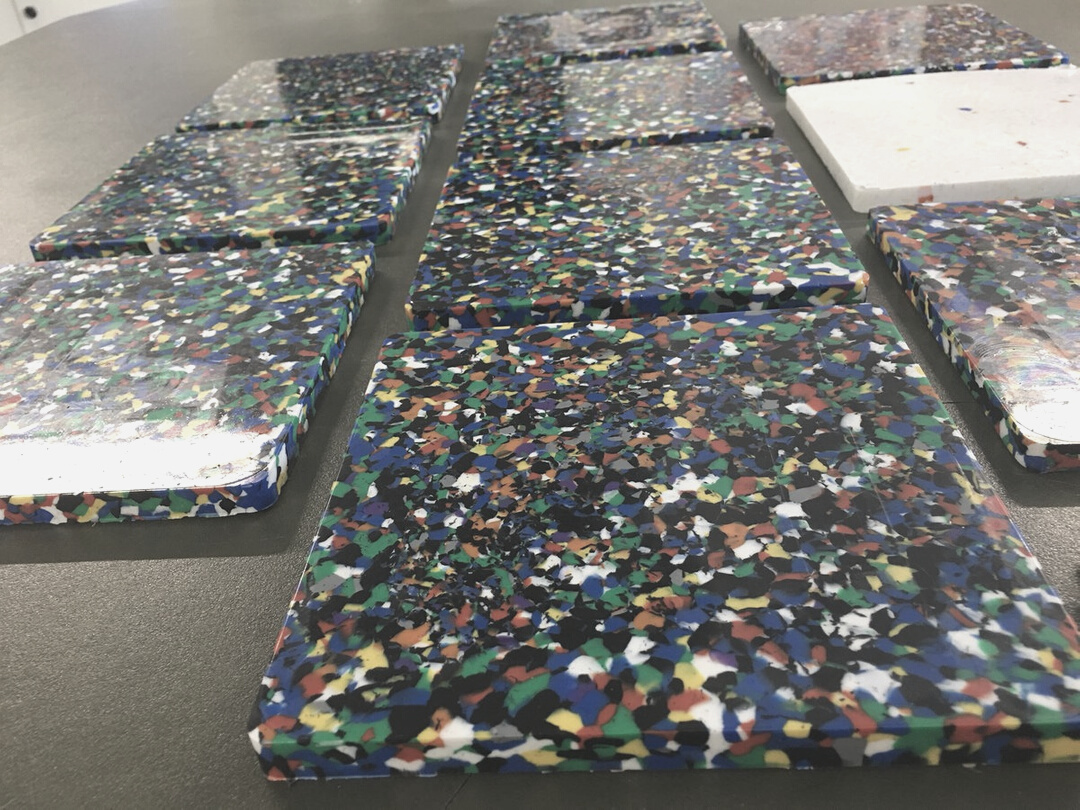 13
METODOLOGÍA
EXPERIMENTAL
Se realizaron varios ensayos para comprobar las hipótesis teóricas.
Sangolquí - Ecuador •ENERO 2020
PRUEBA Y ERROR
SIMULACIÓN
MODELAMIENTO MATEMÁTICO
METODOLOGÍAS
14
Parámetros de prensado.
Cantidad de material a prensar.
Comportamiento del material bajo fuerzas de tracción para obtener:
A) Desplazamiento 
B) Esfuerzo
Regla de mezclas 
A) Densidad.
B) Módulo de elasticidad.
C) Módulo de cizallamiento.
D) Coeficiente de Poisson
Sangolquí- Ecuador •ENERO 2020
INVESTIGACIÓN TEÓRICA
DISEÑO Y CONSTRUCIÓN DE LA MÁQUINA TRITURADORA
MODELO MATEMÁTICO
Investigación general.
Elaboración de ancedentes.
Elaboración del estado del arte.
Regla de mezclas.
15
FASES DEL PROYECTO DE INVESTIGACIÓN
Parámetros de diseño.
Fuerzas aplicadas y potencia requerida.
Distribución geométrica.
Diseño de los elementos mecánicos.
Selección de material.
SIMULACIÓN EN EL SOFTWARE ANSYS
DEFINICIÓN DE PARÁMETROS PARA EL CONFORMADO DE MATERIAL COMPUESTO
16
FASES DEL PROYECTO DE INVESTIGACIÓN
Parámetros de simulación.
Distribución de material. 
Preprocesado.
Simulación.
Trituración del material.
Prueba y error del prensado.
Obtención del material compuesto.
ENSAYOS DESTRUCTIVOS PARA LA CARACTERIZACIÓN MECÁNICA
ANÁLISIS DE RESULTADOS
Análisis de resultados de la simulación.
Análisis de resultados de los ensayos.
Análisis comparativo.
17
FASES DEL PROYECTO DE INVESTIGACIÓN
Ensayo a tracción.
Ensayo a flexión.
Ensayo a compresión.
CONCLUSIONES Y RECOMENDACIONES
1. OBTENCIÓN DE LA MATERIA PRIMA
Materia prima virgen y materia prima reciclada.
PROCEDIMIENTO PARA EL CONFORMADO DEL MATERIAL.
18
2. TRITURACÍON
Trituración de los envases plásticos diversos.
3. PRENSADO
Utilización de la prensa térmica.
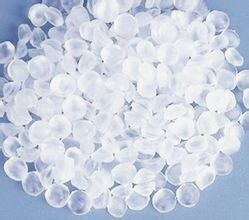 19
OBTENCIÓN DE LA MATERIA PRIMA
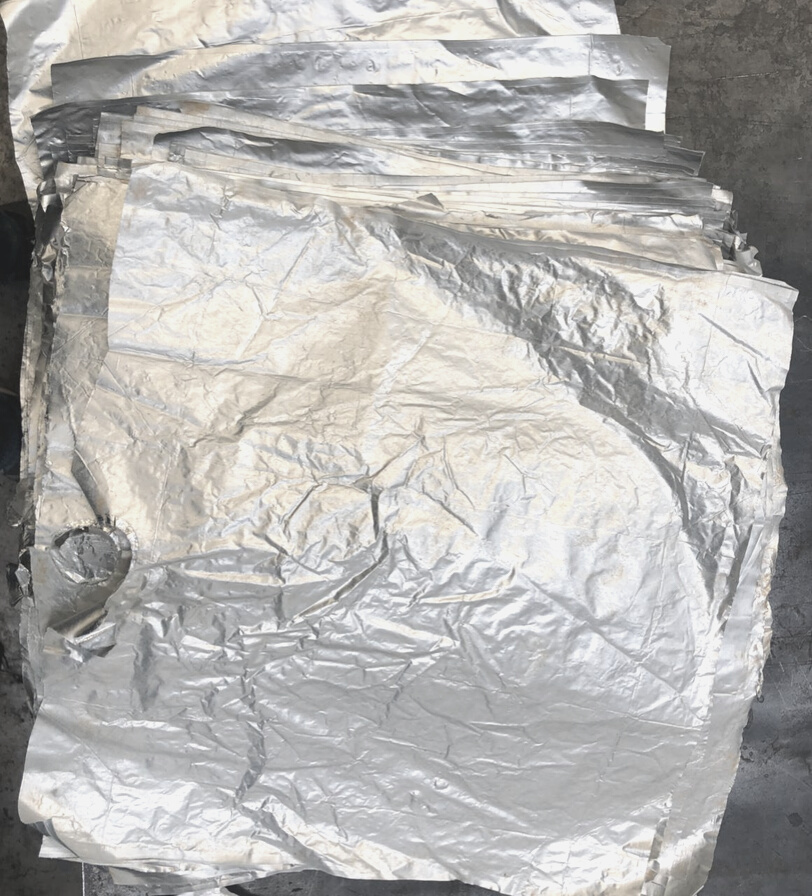 COMPRA DE PELLETS DE MATERIAL VIRGEN 

RECICLAJE DE ENVASES TETRAPAK® DE 1 LITRO.

RECICLAJE DE BOTELLAS Y TARRINAS DE ALIMENTOS.
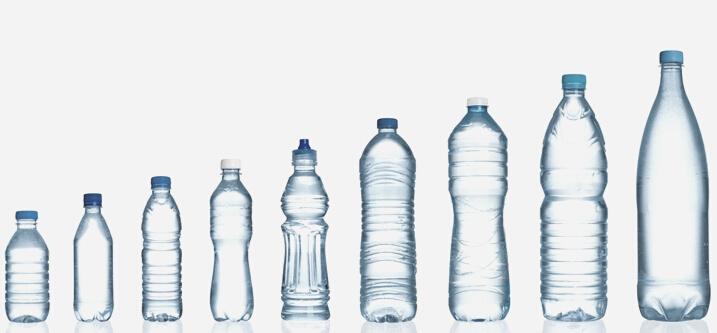 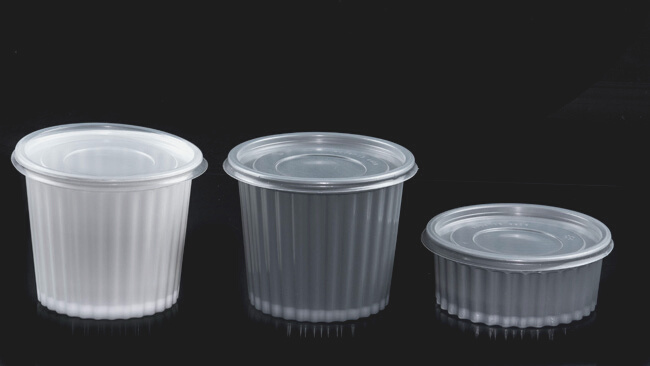 DISEÑO Y CONSTRUCIÓN DE LA MÁQUINA TRITURADORA
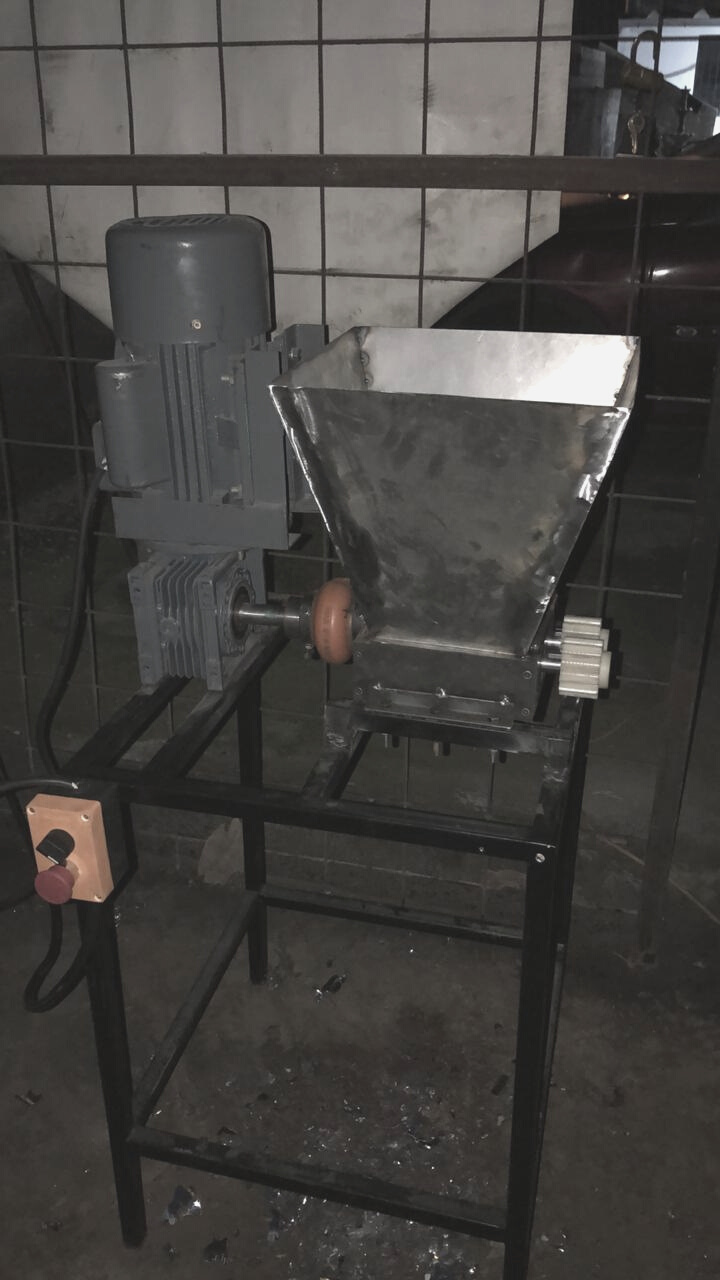 20
TRITURADORA
Parámetros de diseño.
Fuerzas aplicadas y potencia requerida.
Distribución geométrica.
Diseño de los elementos mecánicos.
Selección de material.
POLIETILENO TEREFTALATO
POLIPROPILENO
POLIALUMINIO TETRA PAK®
CARACTERÍSTICAS DE LA MATERIA PRIMA
21
Polímero termoestable y en ocasiones isotáctico.
Dureza en 71 -74 Shore D
Presenta buenas propiedades mecánicas.
Termoplástico lineal.
Dureza en 85 -87 Shore D
Alto grado de transparencia y resistencia a la fluencia.
20% Polietileno
  5% Aluminio
Sangolquí- Ecuador •ENERO 2020
Parámetros de diseño
22
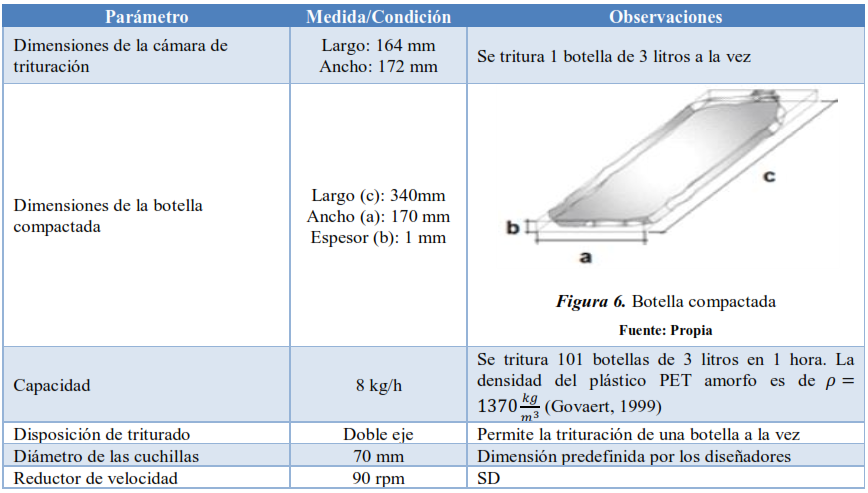 Sangolquí- Ecuador •ENERO 2020
Potencia del motor
En la siguiente tabla se muestran las fuerzas aplicas y la potencia requerida minima que necesita el motor.
23
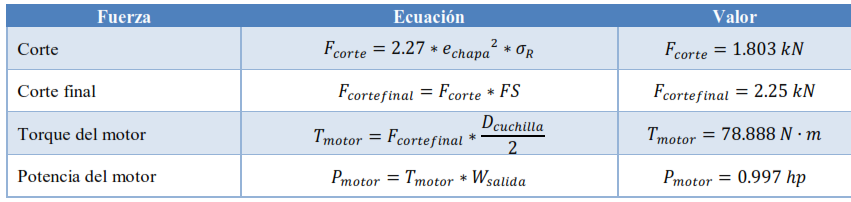 Sangolquí- Ecuador •ENERO 2020
Por disponibilidad en el mercado se tiene un motor de 1.5 hp marca Bonelli.
Distribución geométrica
En base a las dimensiones de la cámara de triturado, en la siguiente tabla se muestra la cantidad de cuchillas y anillos separadores.
24
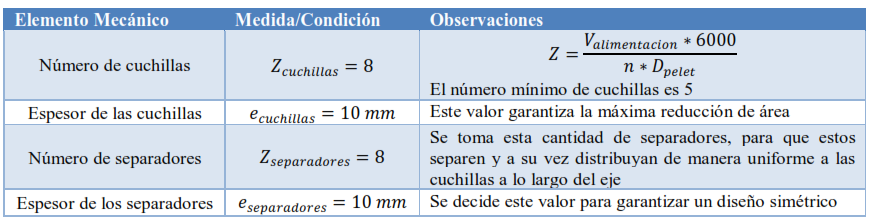 Sangolquí- Ecuador •ENERO 2020
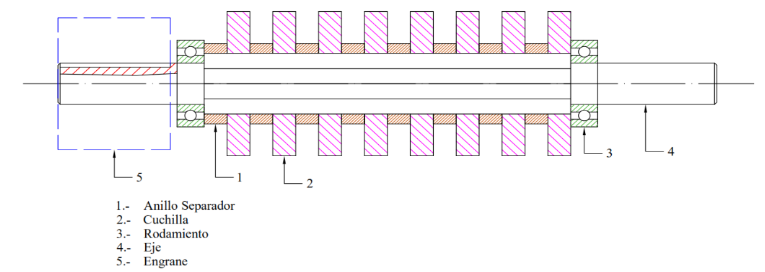 Diseño mécanico
ENGRANE RECTO 
La siguiente tabla muestra las dimensiones del mismo.
25
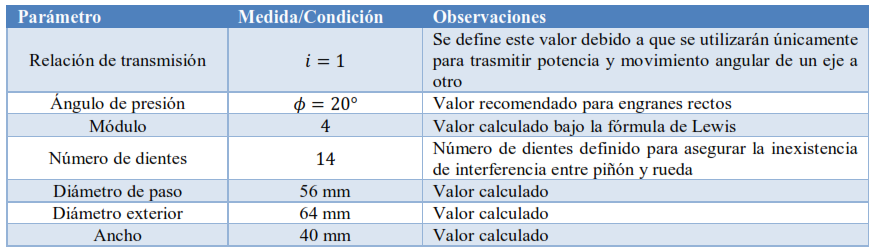 Sangolquí- Ecuador •ENERO 2020
Diseño mécanico
FLECHA
En la tabla se muestra las fuerzas y momentos aplicados.
26
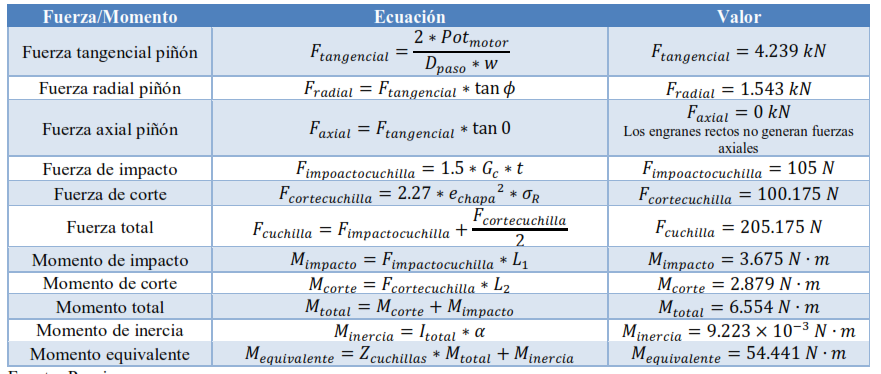 Sangolquí- Ecuador •ENERO 2020
Análisis de la Flecha
27
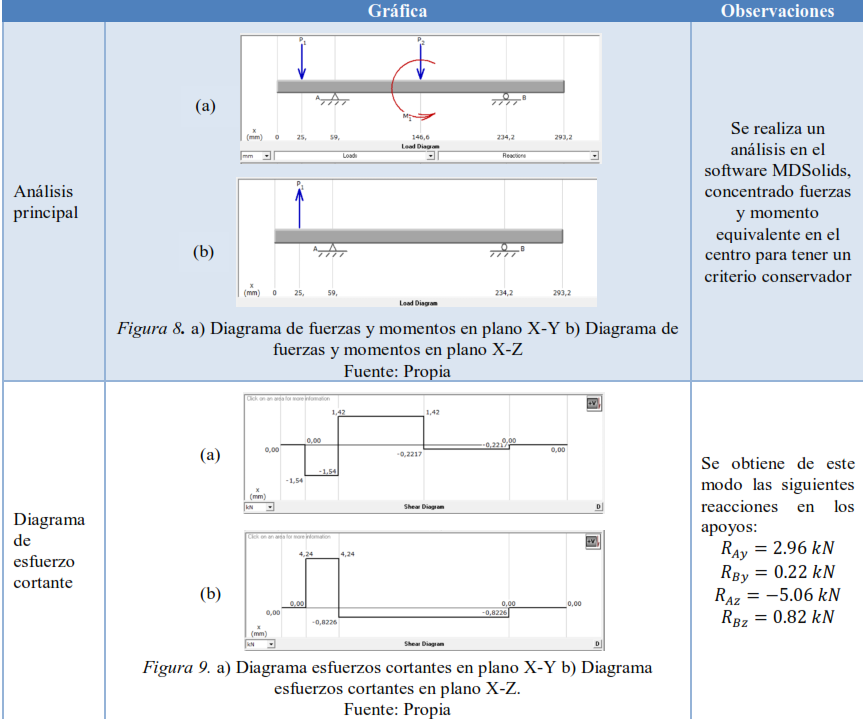 Sangolquí- Ecuador •ENERO 2020
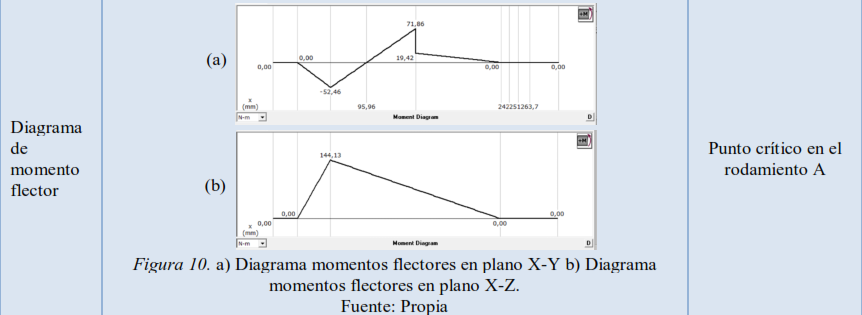 28
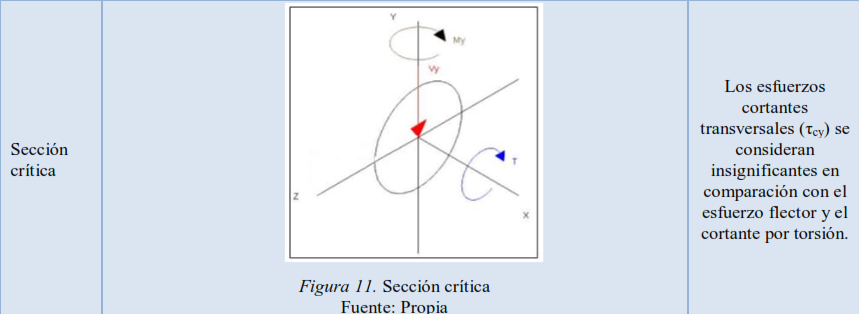 Sangolquí- Ecuador •ENERO 2020
Diseño por fatiga
29
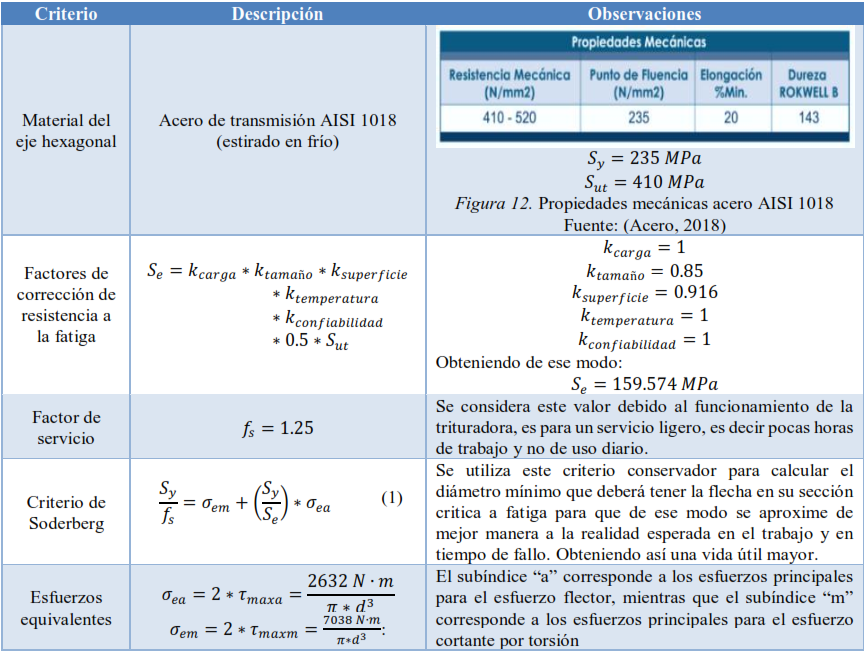 Bajo este criterio de diseño se obtuvo un diámetro mínimo de 19.81 mm en la zona crítica. Es decir, el diámetro interno del rodamiento.
Sangolquí- Ecuador •ENERO 2020
Rodamientos y selección de material
Rodamiento seleccionado: NTN 6004
Cuchillas y limpiadores: Acero AISI D2 
Eje hexagonal: Acero AISI 1018
Paredes de la cámara de trituración: Acero ASTM A36
30
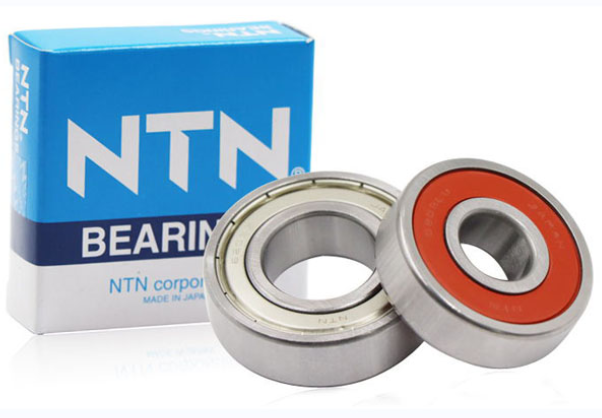 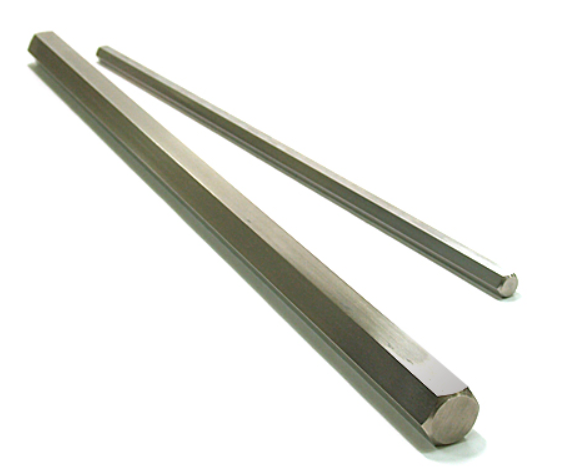 Sangolquí- Ecuador •ENERO 2020
MODELO MATEMÁTICO
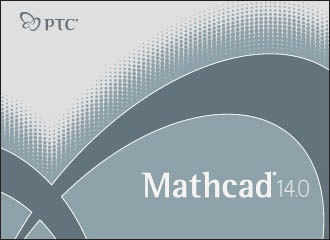 Regla de mezclas
31
APROXIMACIONES
REGLA DE MEZCLAS
32
MÓDULOS
DENSIDAD
Módulo elástico y de cizallamiento secundario: comportamiento en serie entre matriz y fibra
Comportamiento en paralelo entre matriz y fibra.
Módulo elástico y de cizallamiento principal: comportamiento en paralelo entre matriz y fibra.
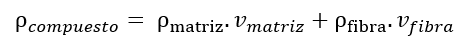 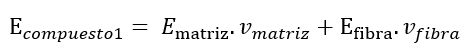 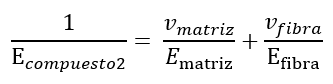 COEFICIENTE DE POISSON
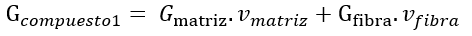 Comportamiento en serie entre matriz y fibra.
Sangolquí- Ecuador •ENERO 2020
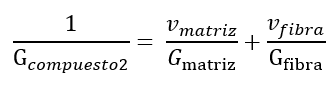 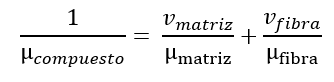 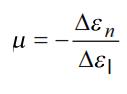 SIMULACIÓN EN EL SOFTWARE ANSYS
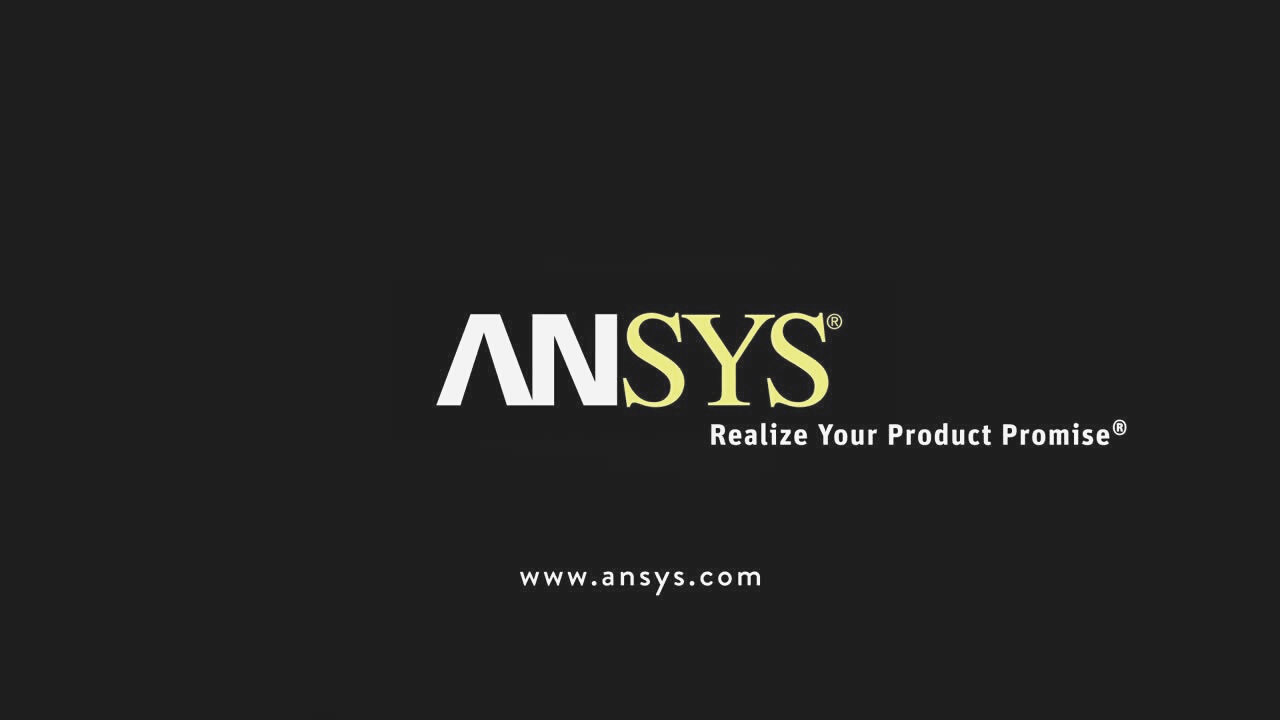 33
SIMULACIÓN
Parámetros de simulación.
Distribución de material. 
Preprocesado
Simulación
Parámetros de simulación
Para la simulación se utilizó los resultados obtenidos en el modelo matemático (Regla de mezclas) y las propiedades del Tetra Pak® que se exponen en la siguiente tabla.
34
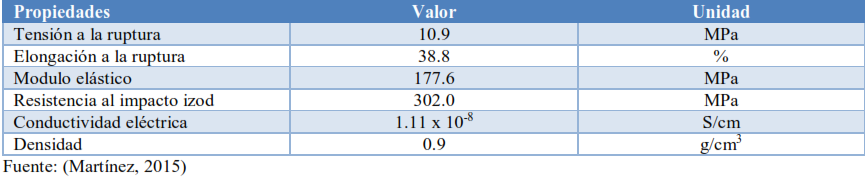 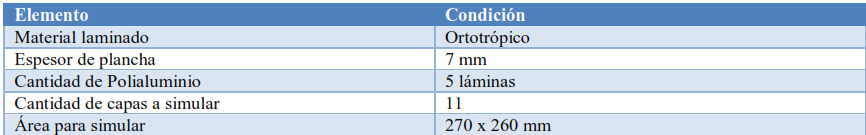 Sangolquí- Ecuador •ENERO 2020
Distribución de materiales
35
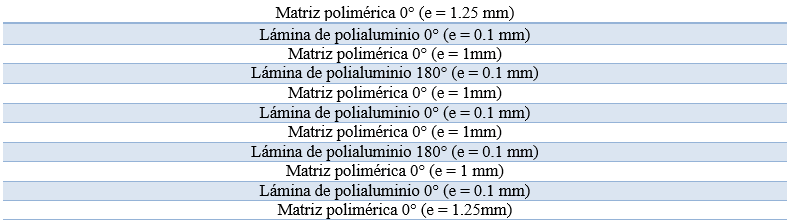 Sangolquí- Ecuador •ENERO 2020
SELECCIÓN DE TIPO DE ELEMENTO
SELECCIÓN DEL TIPO DE MATERIAL
DISTRIBUCIÓN DE LAS SECCIONES EN EL ELEMENTO
MODELADO
MALLADO
DEFINICIÓN DE CARGAS
PREPROCESADO
Se crea un área rectangular según los parámetros de simulación (Dominino).
Se utiliza la opción MESH TOOL y se realiza un refinado nivel 5.
36
Membrana (Shell 181)
Se define una fuerza de 1000 N distribuida y se restringe los grados de libertad (Condiciones de frontera)
Se seleccionó material:
Estructural
Lineal
Ortotrópico- laminar
(Condiciones iniciales)
Se ingresa 11 capas como se indicó en la distribución anterior.
Sangolquí- Ecuador •ENERO 2020
PREPROCESADO
37
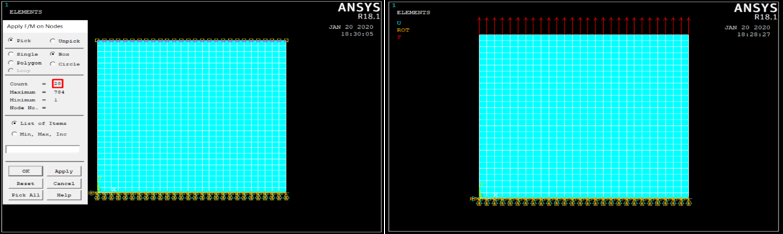 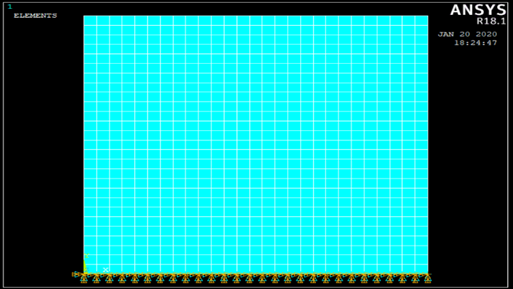 Aplicación de fuerzas para simular tracción y restricción de  los grados de libertad.
Sangolquí- Ecuador •ENERO 2020
Simulación
Se tiene como resultado de la simulación los esfuerzos y desplazamientos (incógnitas).
38
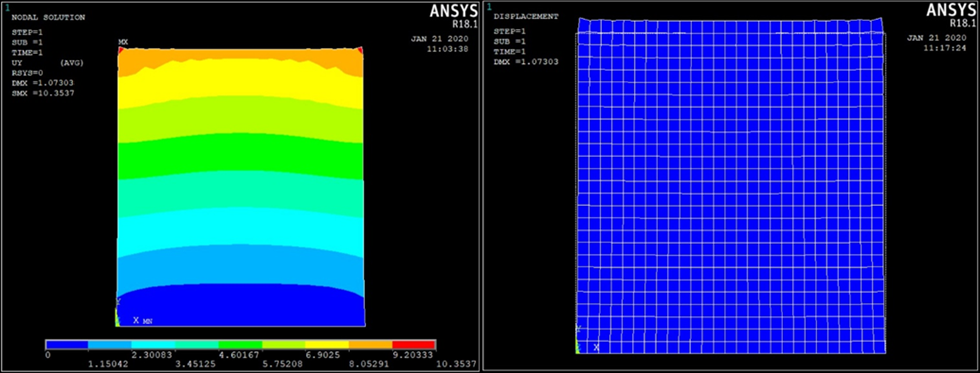 Sangolquí- Ecuador •ENERO 2020
DEFINICIÓN DE LOS PARÁMETROS PARA EL CONFORMADO DEL MATERIAL COMPUESTO
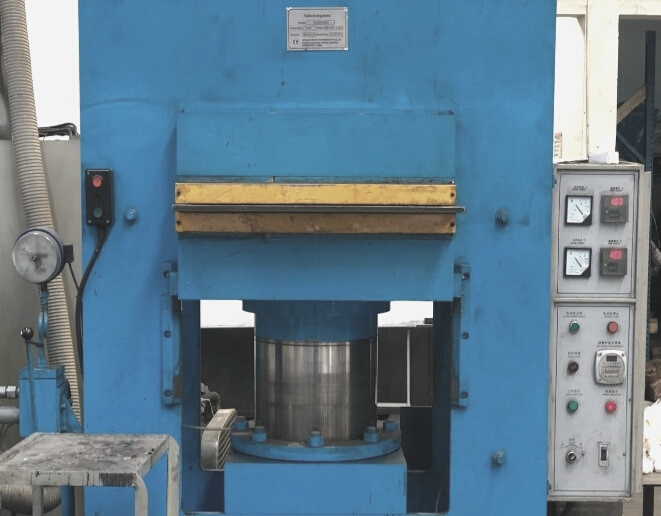 39
CONFORMADO DEL MATERIAL COMPUESTO
Trituración del material.
Prueba y error del prensado.
Obtención del material compuesto.
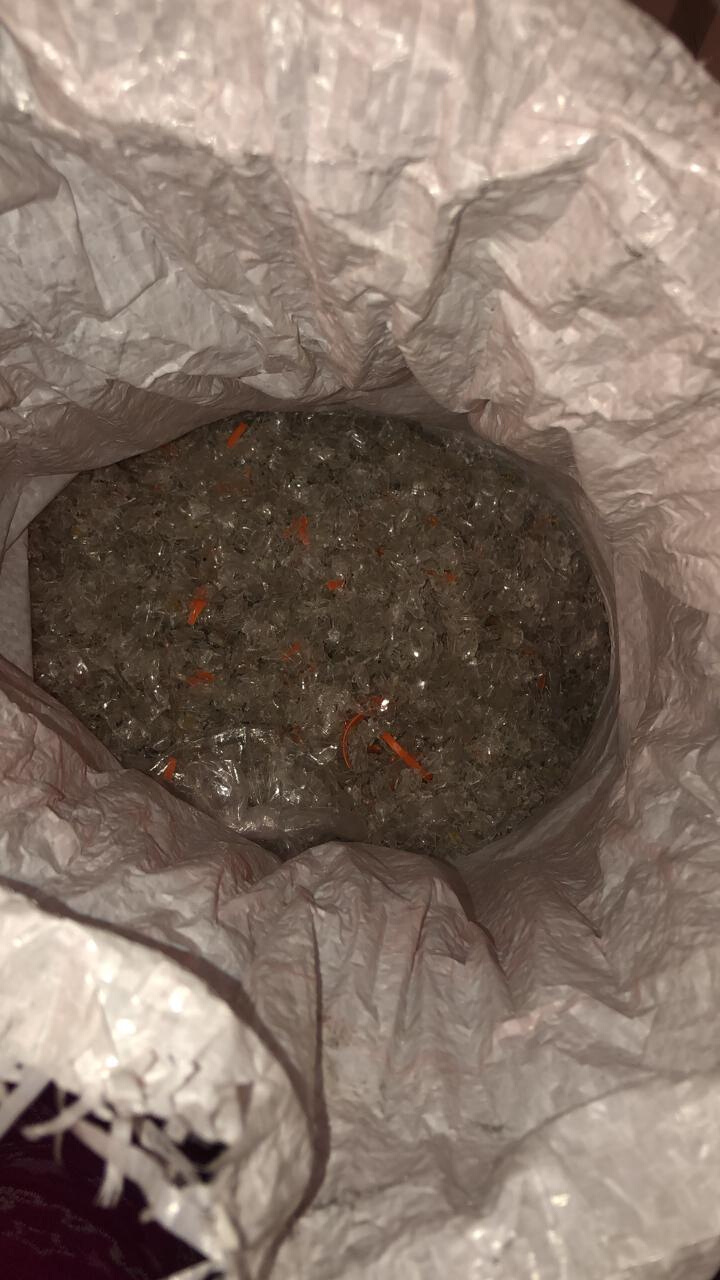 Trituración del material 
MATERIAL RECICLADO PET & PP 
Basados en la metología "Prueba y Error" se dedujo que se requiere 12 kg de material triturado de cada materia prima reciclada.
40
Sangolquí- Ecuador •ENERO 2020
Prensado
Basados en la metología "Prueba y Error" se obtuvo los siguientes parámetros de prensado para obtener un material compuesto totalmente compactado.
41
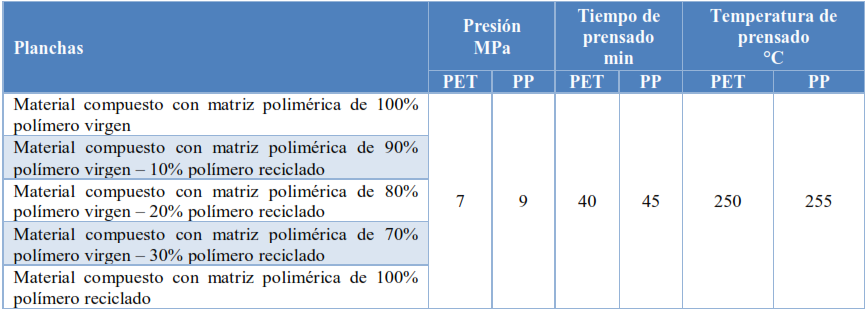 Sangolquí- Ecuador •ENERO 2020
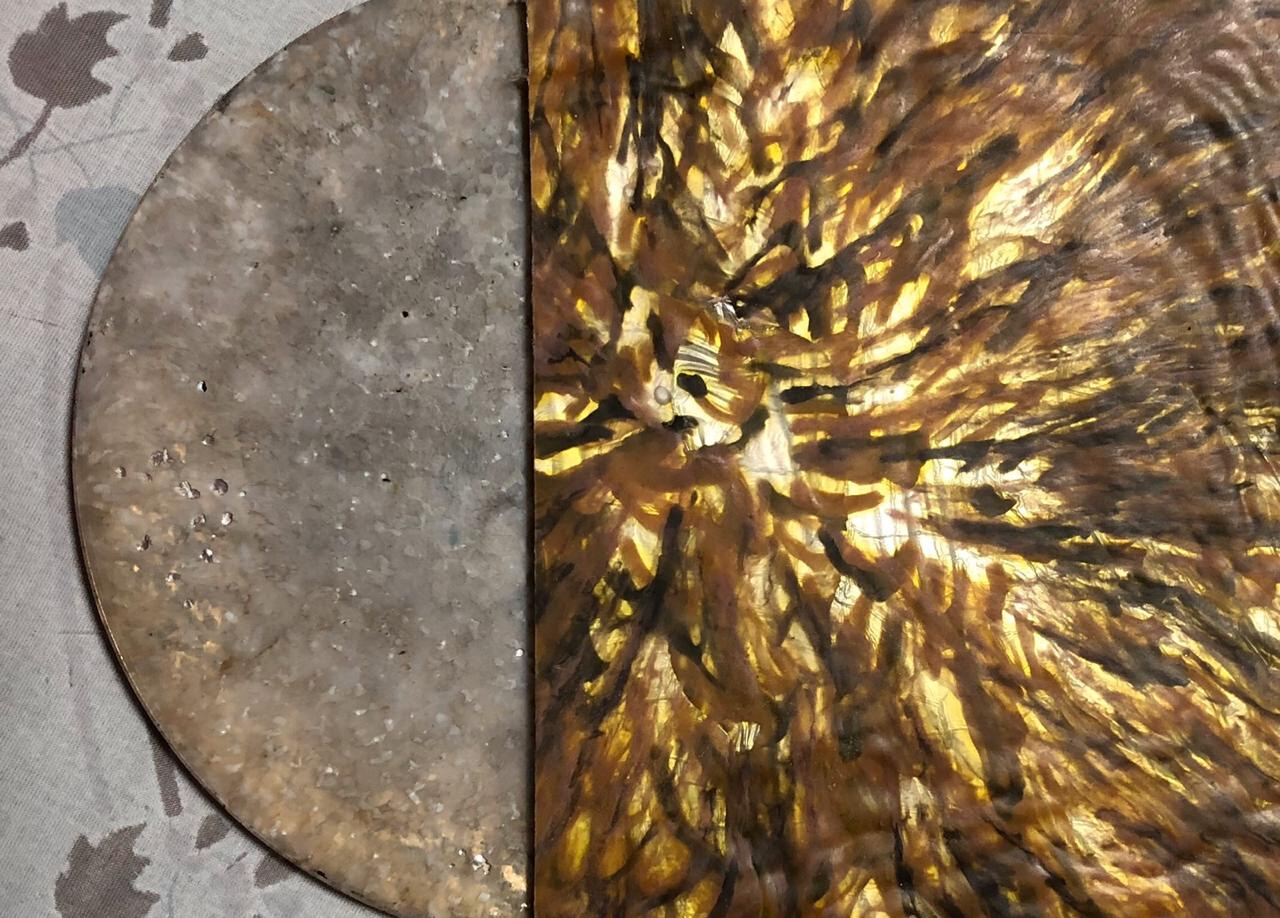 Material Compuesto
42
Sangolquí- Ecuador •ENERO 2020
PET
PP
ENSAYOS DESTRUCTIVOS PARA LA CARACTERIZACIÓN MECÁNICA
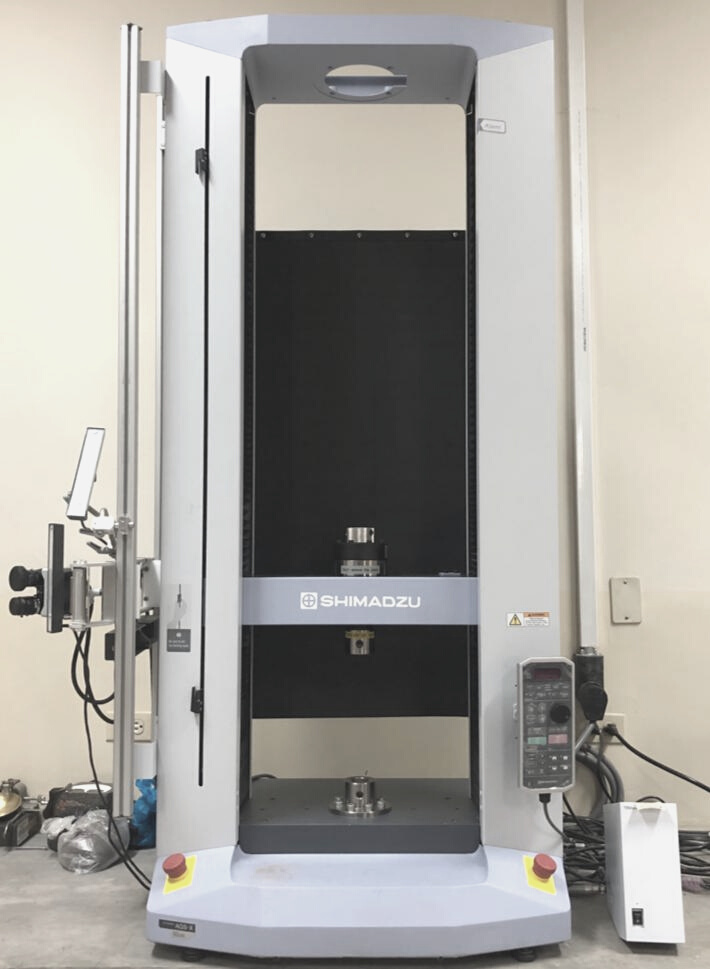 43
ENSAYOS MECÁNICOS
Ensayo a tracción.
Ensayo a flexión.
Ensayo a compresión.
Se utilizó las normas ASTM D638-14 y la norma ISO 527-1.
Velocidad de ensayo: 5mm/min 
Cantidad de especímenes: 5 unidades.
Criterio de falla: Hasta que la probeta se fracture.
Se obtuvo: módulo de elasticidad (por regresión lineal) y coeficiente de Poisson
Ensayo a tracción
44
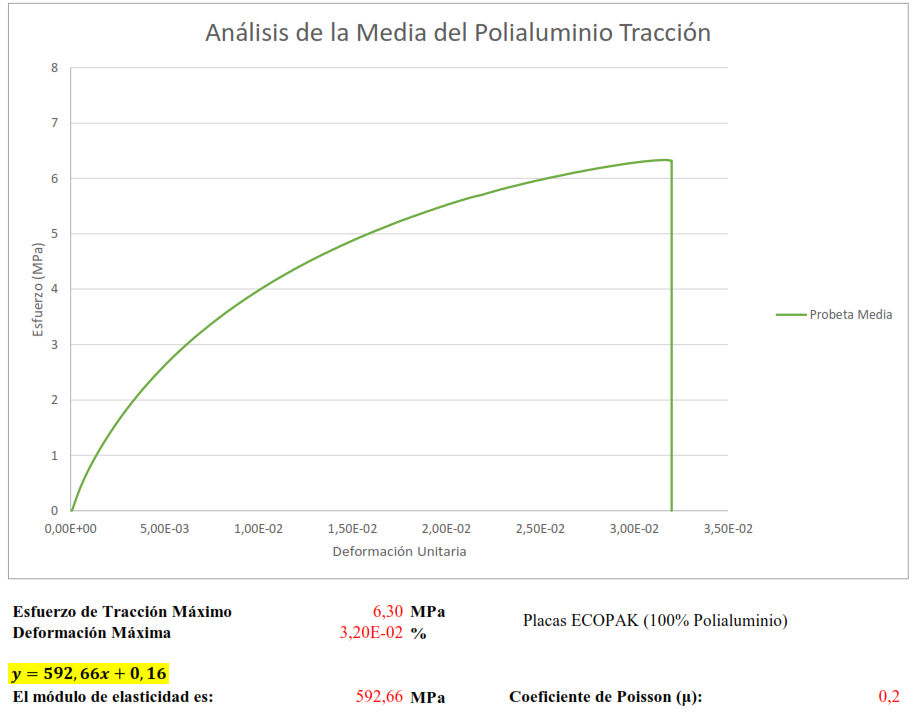 Sangolquí- Ecuador •ENERO 2020
Ensayo a tracción
45
Se obtuvo una gráfica esfuerzo / deformación media de las 5 muestras de cada una de las mezclas tanto de PET como PP.
Los resultados se muestran en la siguiente tabla.
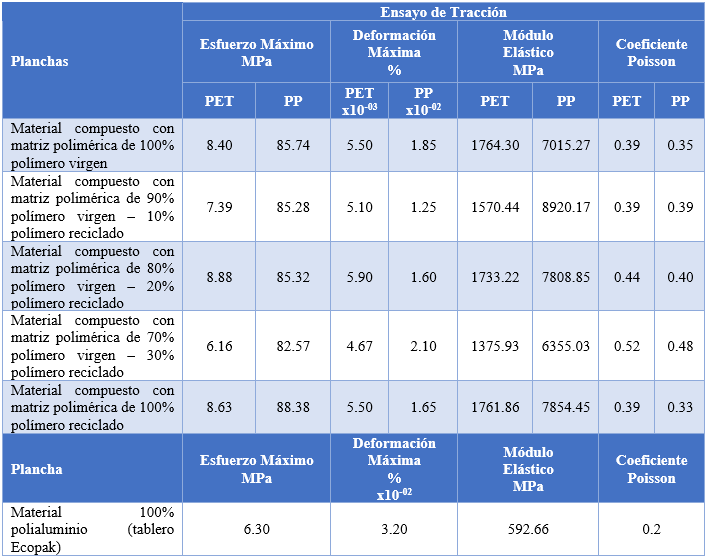 Sangolquí- Ecuador •ENERO 2020
Se utilizó las normas ASTM D790-03 y la norma ISO 178.
Velocidad de ensayo: 3.18 mm/min para material compuesto y 2.28 mm/min para Ecopak.
Cantidad de especímenes: 5 unidades.
Criterio de falla: Hasta que la probeta se fracture.
Distancia entre apoyos 120mm.
Se obtuvo: módulo de elasticidad a flexión.
Ensayo a flexión
46
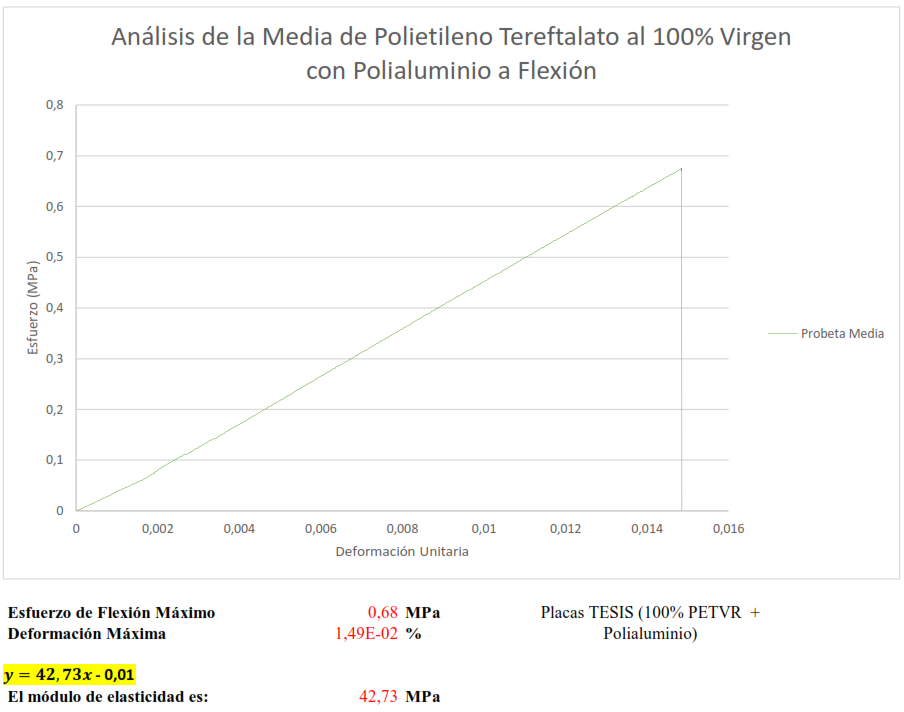 Sangolquí- Ecuador •ENERO 2020
Ensayo a flexión
47
Se obtuvo una gráfica esfuerzo / deformación media de las 5 muestras de cada una de las mezclas tanto de PET como PP.
Los resultados se muestran en la siguiente tabla.
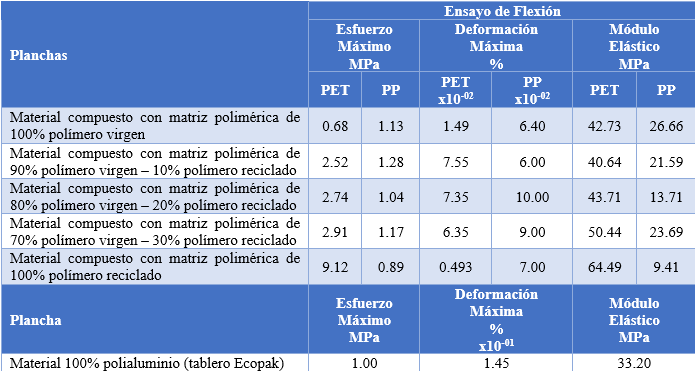 Sangolquí- Ecuador •ENERO 2020
Se utilizó las normas ASTM D695-15 y la norma ISO 604.
Velocidad de ensayo: 1.3 mm/min.
Cantidad de especímenes: 5 unidades.
Criterio de falla: Hasta que la probeta se fracture.
Se obtuvo: módulo de elasticidad a compresión.
Ensayo a compresión
48
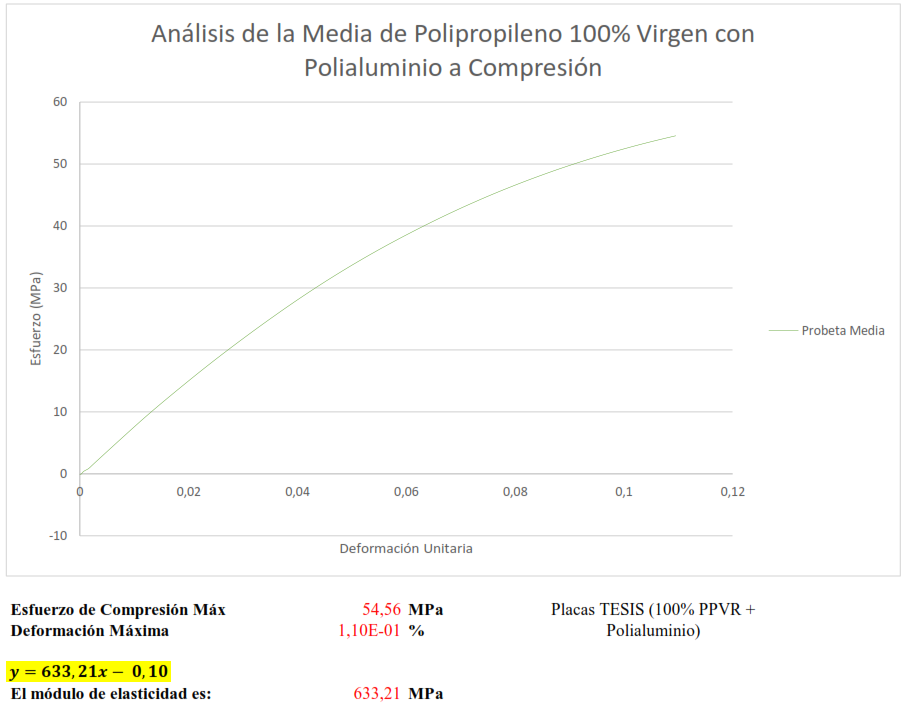 Sangolquí- Ecuador •ENERO 2020
Ensayo a comprensión
49
Se obtuvo una gráfica esfuerzo / deformación media de las 5 muestras de cada una de las mezclas tanto de PET como PP.
Los resultados se muestran en la siguiente tabla.
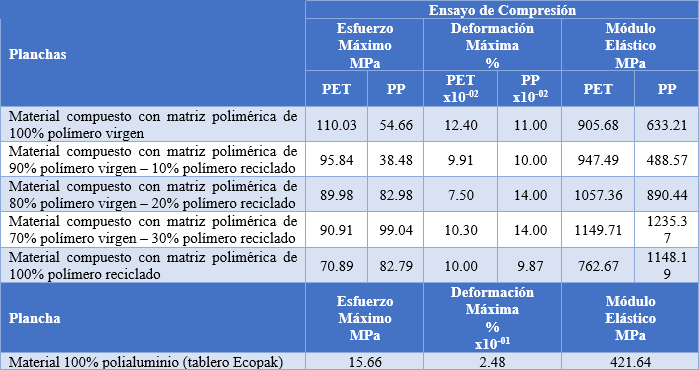 Sangolquí- Ecuador •ENERO 2020
ANÁLISIS DE RESULTADOS
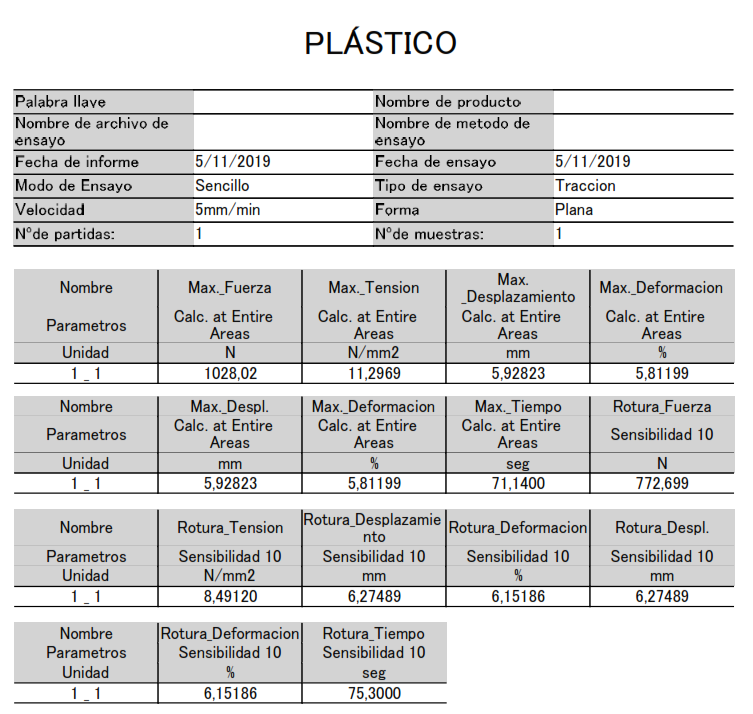 Análisis de resultados de la simulación.
Análisis de resultados de los ensayos.
Análisis comparativo.
50
RESULTADOS
Análisis de resultados de la simulación
51
Los siguientes resultados son datos idóneos que nos dieron una base real para realizar el análisis de la factibilidad para reemplazar las planchas de
polialuminio, que actualmente se encuentran en el mercado ecuatoriano. (planchas Ecopak).
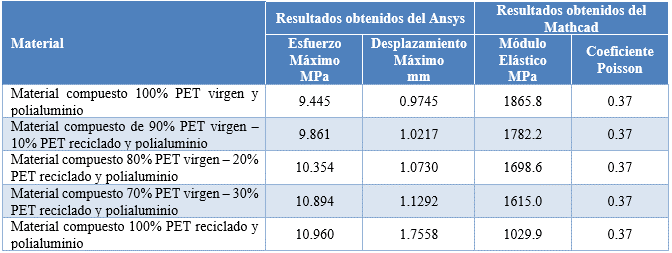 Sangolquí- Ecuador •ENERO 2020
Análisis de resultados de la simulación
52
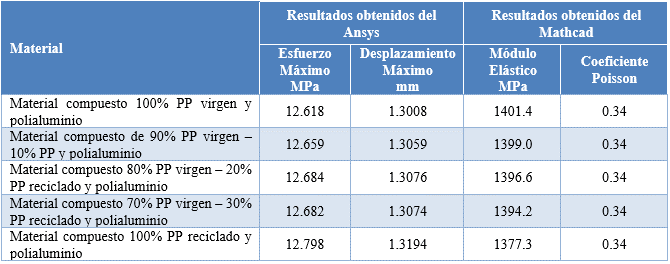 Sangolquí- Ecuador •ENERO 2020
Análisis de resultados de los ensayos PET
53
Se realizó un análisis general de las pruebas a tracción entre planchas Ecopak y planchas de material compuesto. Los demás ensayos del material compuesto se realizaron para una mejor caractetización del mismo.
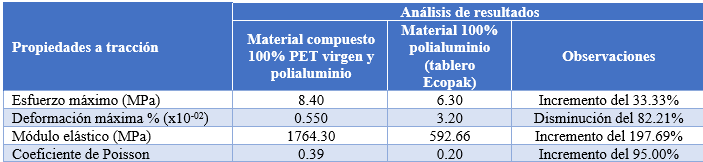 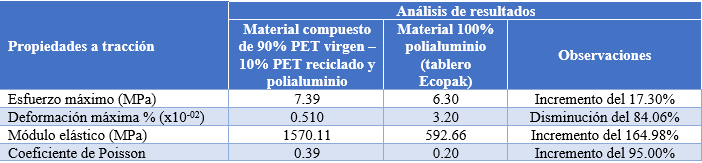 Sangolquí- Ecuador •ENERO 2020
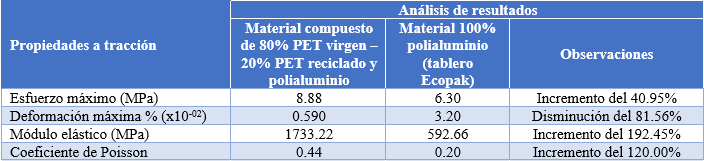 54
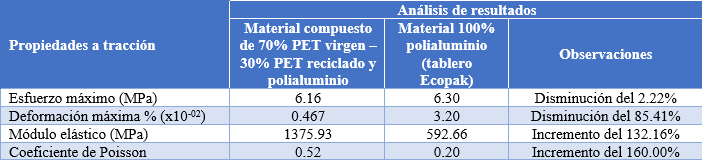 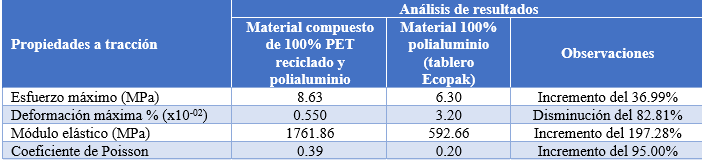 Sangolquí- Ecuador •ENERO 2020
Análisis de resultados de los ensayos 
Tracción: PP
55
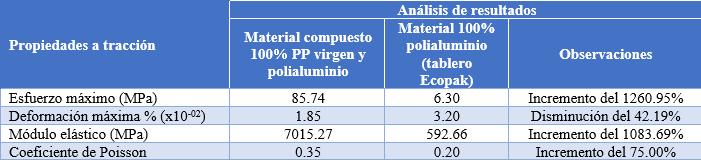 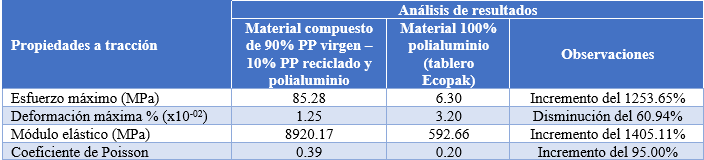 Sangolquí- Ecuador •ENERO 2020
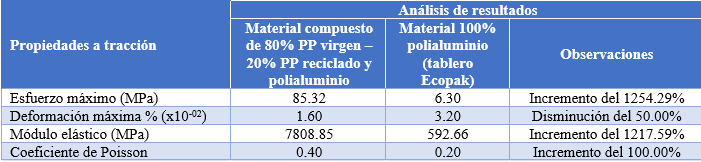 56
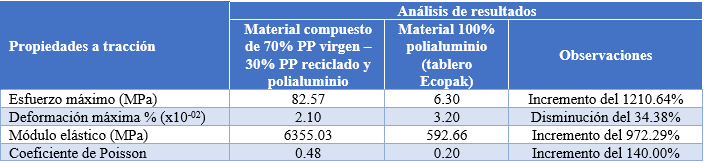 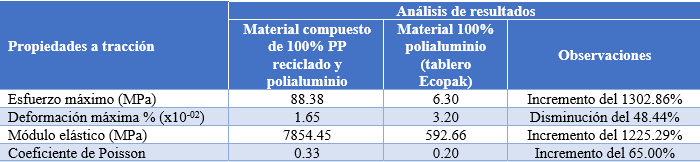 Sangolquí- Ecuador •ENERO 2020
Análisis de resultados de los ensayos 
Flexión: PET
57
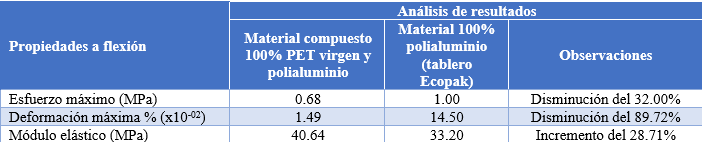 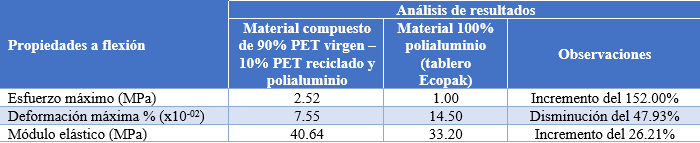 Sangolquí- Ecuador •ENERO 2020
58
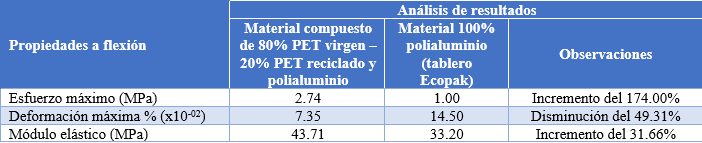 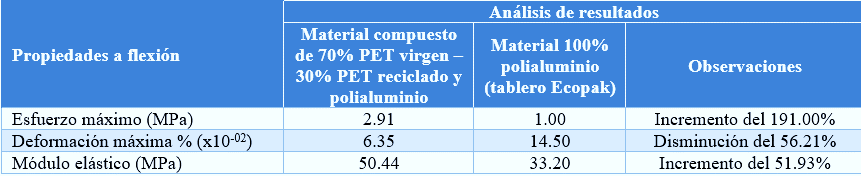 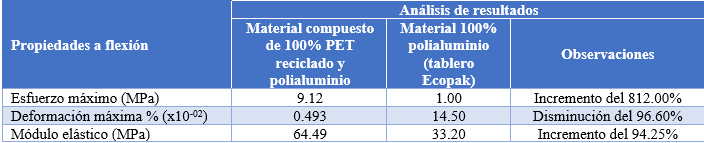 Sangolquí- Ecuador •ENERO 2020
Análisis de resultados de los ensayos 
Flexión: PP
59
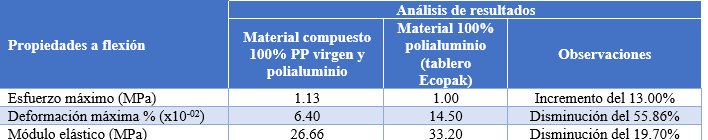 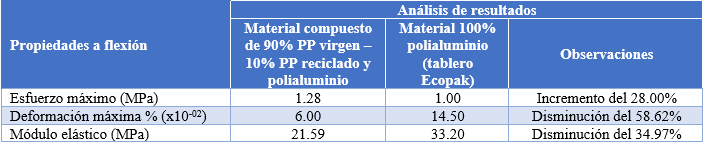 Sangolquí- Ecuador •ENERO 2020
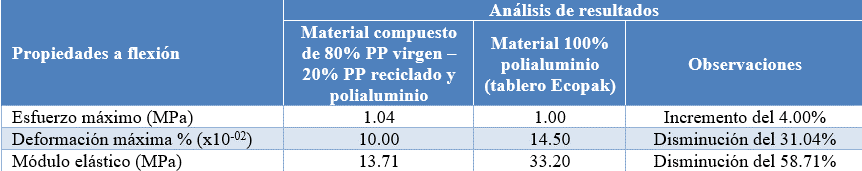 60
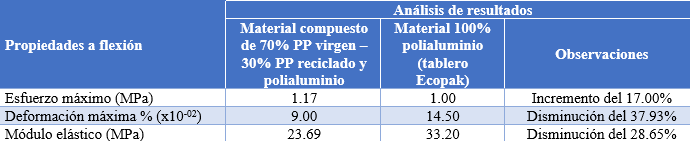 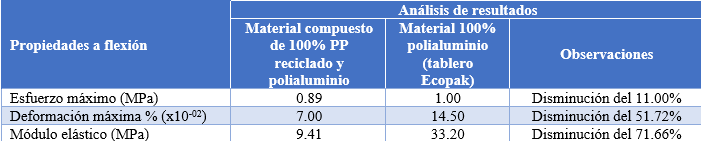 Sangolquí- Ecuador •ENERO 2020
Análisis de resultados de los ensayos 
Compresión: PET
61
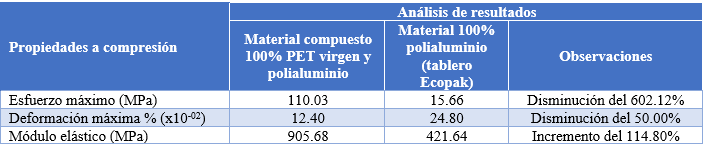 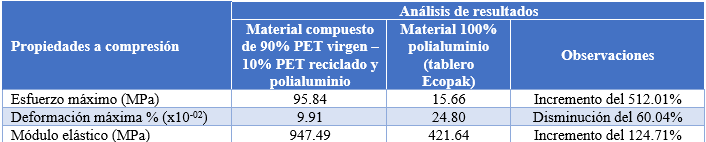 Sangolquí- Ecuador •ENERO 2020
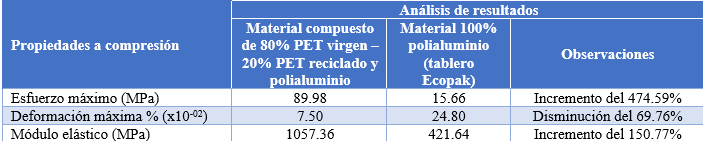 62
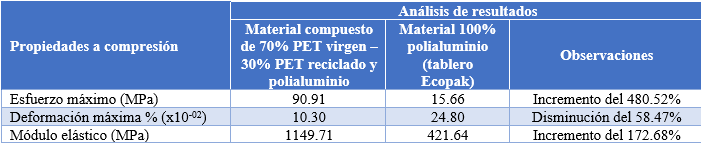 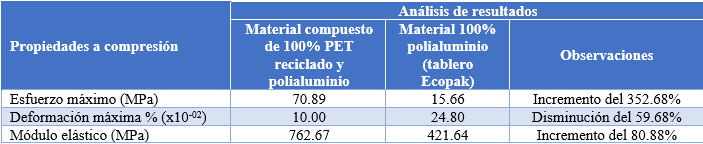 Sangolquí- Ecuador •ENERO 2020
Análisis de resultados de los ensayos 
Compresión: PP
63
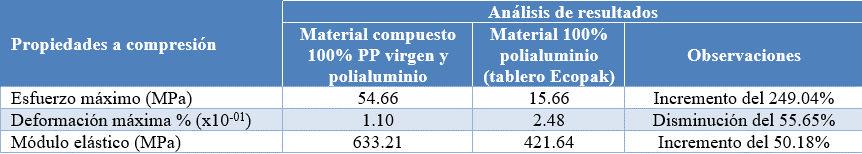 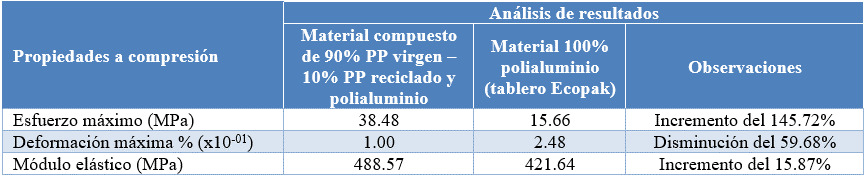 Sangolquí- Ecuador •ENERO 2020
64
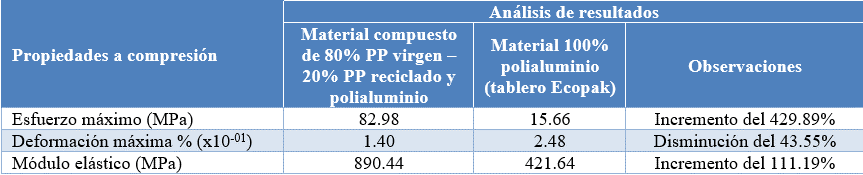 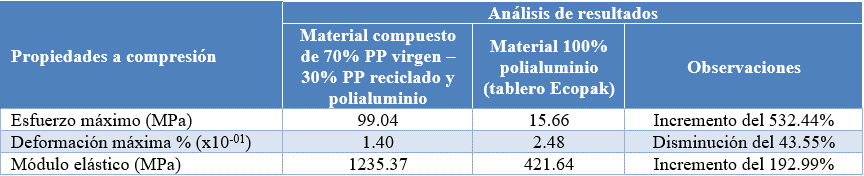 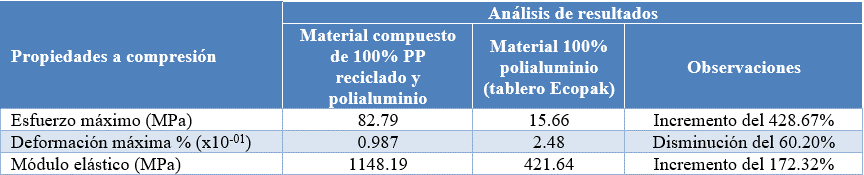 Sangolquí- Ecuador •ENERO 2020
Análisis comparativo
65
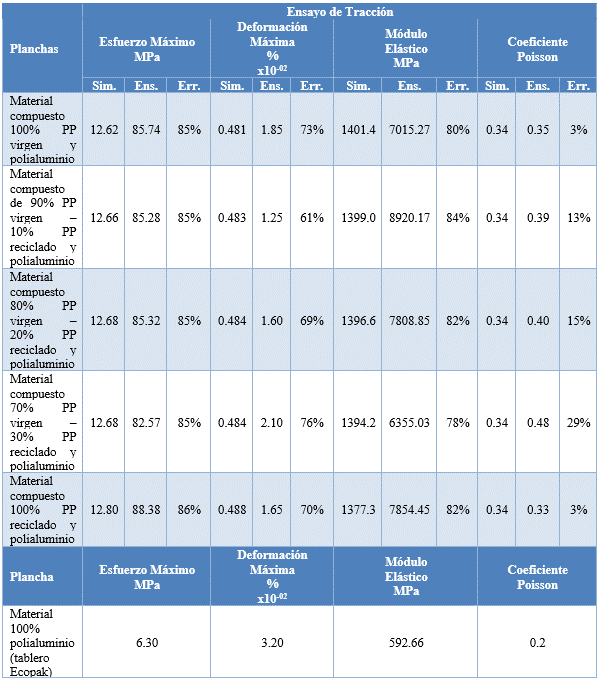 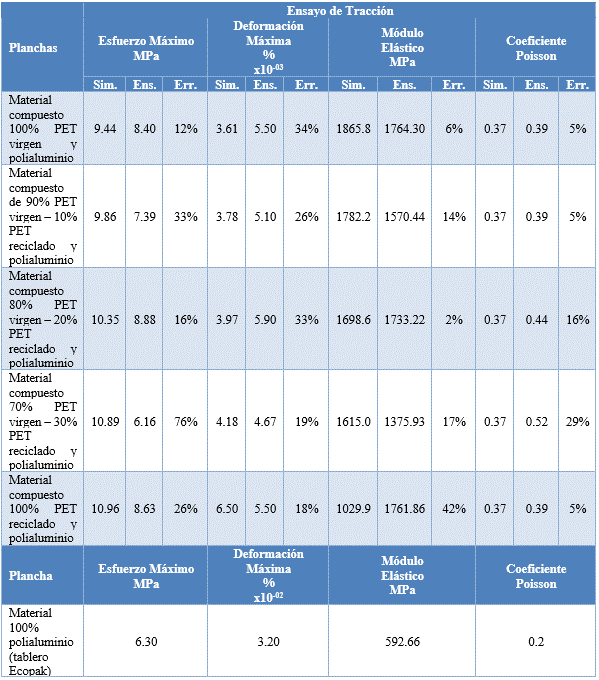 Sangolquí- Ecuador •ENERO 2020
CONFORMACIÓN DE MATERIAL COMPUESTO
MAYOR RIGIDÉZ 
MAYOR FRAGILIDAD
ERRORES GENERADOS EN LAS PLANCHAS DE PP
POLIALUMINIO UTILIZADO
PROPIEDADES MECÁNICAS
fue para las planchas de PET 3.50% y para las planchas de PP 5.50%.
esfuerzo máximo y módulo de elasticidad fue superado en comparación al Ecopak.
66
CONCLUSIONES
en base a materiales reciclados fue el mayor logro.
en comparación con el material Ecopak.
fueron debido a las características de la materia prima.
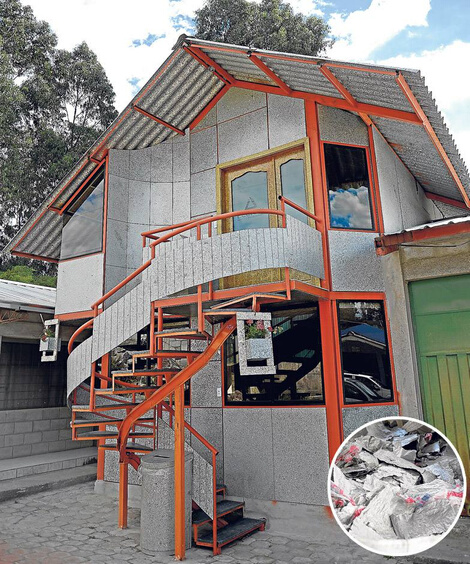 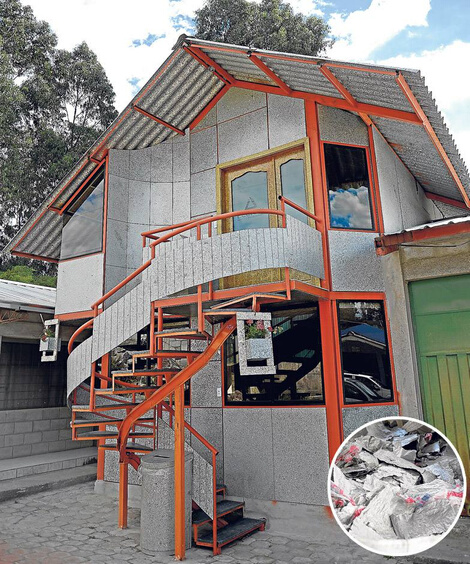 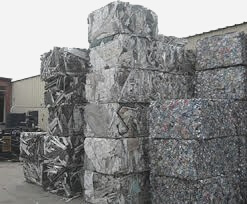 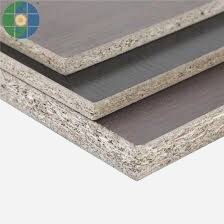 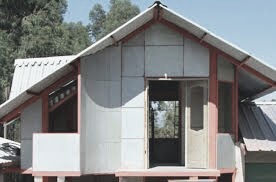 BENEFICIOS DEL MATERIAL COMPUESTO
67
Puede ser reemplazo para el Ecopak.
Puede ser reemplazo para: MDF, aglomerado, maderas, entre otros.
Se elimina la importación del Polialuminio.
RECOLECCIÓN DE MATERIAL
CLASIFICACIÓN SISTEMATICA
Tener un lugar específico para la recolección de material reciclado.
Instaurar la clasificación sistemática de diferentes desechos.
Recomendaciones Generales
68
Sangolquí- Ecuador •ENERO 2020
POLIALUMINIO TETRA PAK®
POLIPROPILENO
SILICONA LIQUIDA
MOLDE DE PRENSADO
No se recomiendo el uso de fundas para la elabaración de material compuesto.
Se sugiere el uso de este producto para evitar que se pege el material al molde.
Se aconseja que el molde de prensado tenga agujeros de desfogue.
Recomendaciones Específicas
69
Lavado integro para evitar malos olores y formaciones de moho.
Sangolquí- Ecuador •ENERO 2020
70
GRACIAS POR SU ATENCIÓN
Sangolquí- Ecuador •ENERO 2020